Student Learning Communities: Using Live Videocalls & Texting to Create Engagement in Online Courses
Presented by: Dr. Amber Dailey-Hebert & Dr. Linda Passamaneck
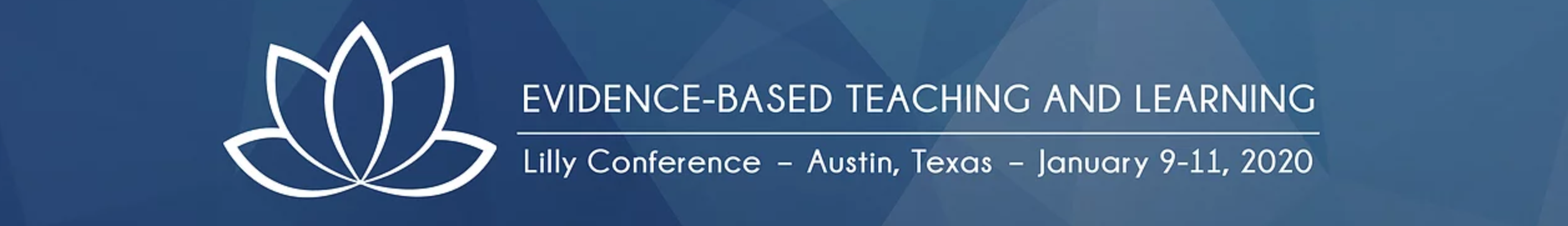 [Speaker Notes: Hello and Welcome: I’m Amber and I’m Linda and we are here to share our research and experiences pertaining to one of the most significant challenges facing online instructors = which is how to create connected/engaged student learning communities online (where they feel connected to their instructor and peers in meaningful way).  

Linda – I have been using online discussions, sort of the “gold standard” in online courses since 1997…
Amber – I have been using online videocalls since ----
Linda – I integrated Slack in my first course in 2015

Over the past decade we’ve been studying how our students respond to the integration of videoconferencing, text-based communication, and static content in our online courses.]
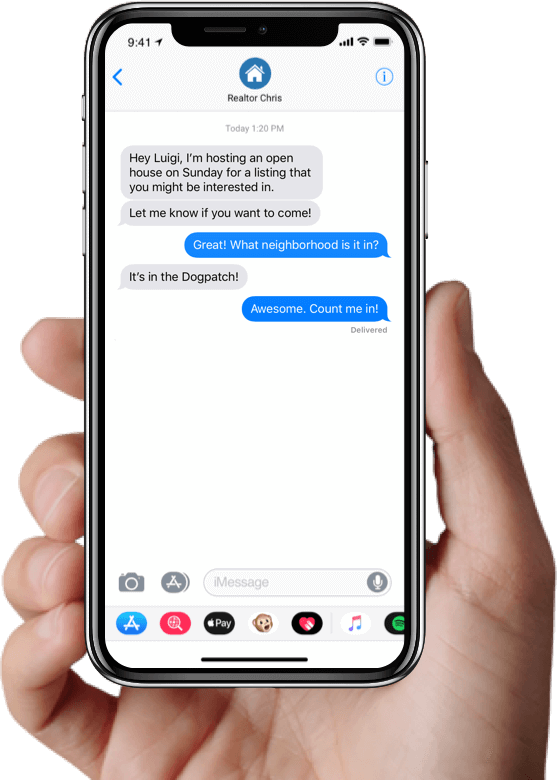 2
[Speaker Notes: Introduction:
 
When/how has a videocall helped YOU connect with someone?  
 
And how many texts would you estimate you send and receive in a day?  (in 2019, for most folks, it’s about 94 a day)….worldwide, it’s about 23 billion a day (so basically a million texts were sent while you read this question). – (Dobrilova, 2019)
 
It’s clear to see that technology advances have enabled us to better connect and communicate, but can they also be used to help us improve learning?  And our answer and research findings, quite simply, is yes (when used appropriately and intentionally).]
Goals & Agenda
Overview/Examples of Tools

Results & Student Feedback about Videocalls and Texting

 Implications for Designing and Teaching Online Courses
[Speaker Notes: Analyze and utilize tangible strategies to integrate video and texting
Explore free, open source tools to support video-based, text-based communication
Exchange experiences/ideas of successful implementation]
Free or Open Source Tools We Use
4
[Speaker Notes: It’s also important to note that we began with integration into one course, then made changes to integrate it into all courses in the program based on student demand.  Which then led the university (5 years later) to adopt a university-wide license for zoom for every instructor.
 
Student habits are also what led us to notice that students were working around our LMS to communicate (texting each other and we didn’t know what was/wasn’t going on outside of class in those communications – so we integrated slack.]
Strategies We Use - Videocalls
Live sync session (discussion, presentation, mini-lecture) 
Invited guest presenters, Q&A (PBL)
Team projects (self-organized team meetings)
Practice and/or record presentations
Solving a problem together real-time
Software demonstration
Role-playing
Debate
Polling 
Break out rooms
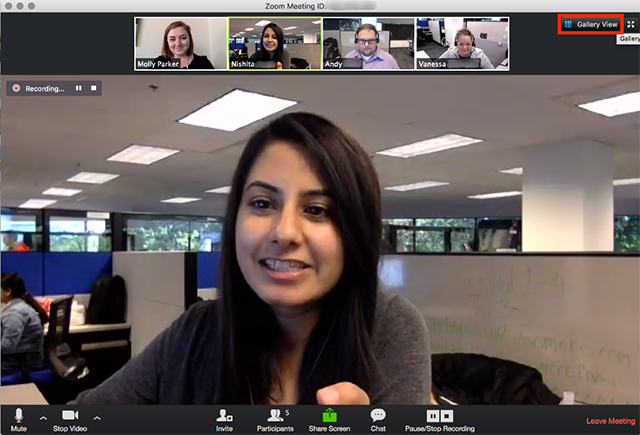 Student Feedback - Videocalls
“Before we started the course I wasn't keen on having to be present for online discussions. Now, I can really appreciate how helpful it is to collaborate with my classmates and professor.”
“I think the video calls make the course so much better because we can discuss assignments/questions/concerns… it was great to see everyone's face. I honestly was upset I missed the last video call due to traveling,  I even tried to connect from the plane…”
“This platform has been the best tool I have used in my Graduate schooling.  I like how we can come together and be able to talk face to face.  It helps to be able to ask question and get feedback right away.”
6
[Speaker Notes: We collect feedback from students every term through formal surveys, as well as through focus groups…these are some comments from students about the use of videocalls…]
Strategies We Use - Slack
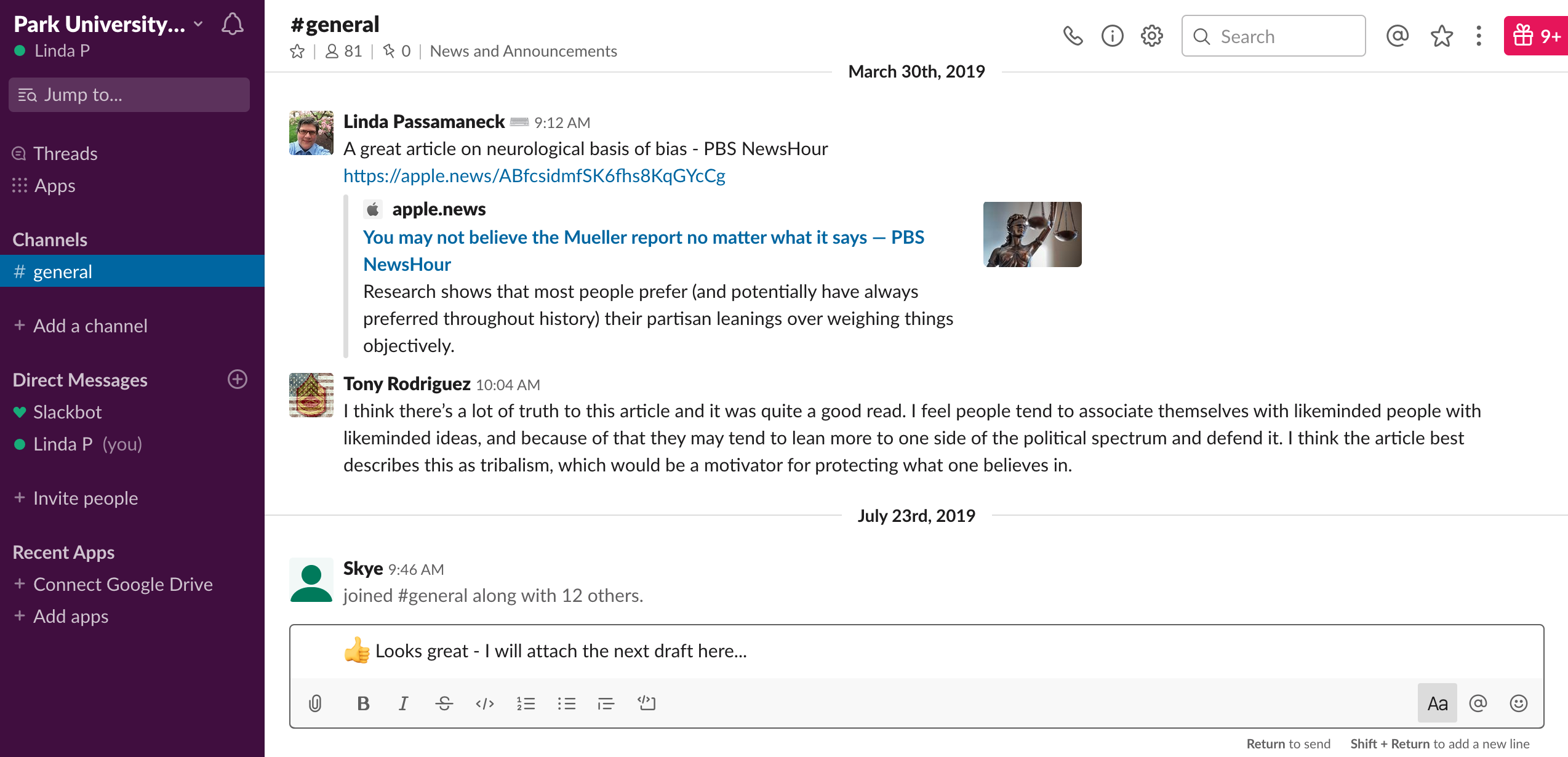 Internal Group Work/Team projects
Course Announcements
Office Hours/Office Areas (Q&A)
Resource Sharing (Document/video/Links)
Collaborative Knowledge Sharing (peer learning)
Polling
Student Feedback - Slack
8
9
Research Questions:
10
[Speaker Notes: Sabbatical work led us to investigate the impact of weekly videoconferencing to supplement and support work within their course team projects.  And we investigated: 
Activation of prior knowledges
Communication climate
Group learning
Satisfaction
 
And also led us to investigate the use or text-based communication (as well as a comparison among static course content, video-based communication and text-based communication). 

Given the limited time here today, we will share the more broad overview of our findings, but they revealed (read slide).]
Research Results: Videocalls(Our Findings)
Synchronous videocalls helped to:
promote deeper connection, team exchange, & activation of prior knowledge.
establish a positive communication climate that leads to a greater level of collaborative knowledge sharing and group learning
improve overall satisfaction in the course
11
[Speaker Notes: Sabbatical work led us to investigate the impact of weekly videoconferencing to supplement and support work within their course team projects.  And we investigated: 
Activation of prior knowledges
Communication climate
Group learning
Satisfaction
 
And also led us to investigate the use or text-based communication (as well as a comparison among static course content, video-based communication and text-based communication). 

Given the limited time here today, we will share the more broad overview of our findings, but they revealed (read slide).]
Research Results: Text-Based Messaging(Our Findings)
Students perceived text-based communication (Slack) allowed for:

improved overall communication and team learning in their groups
more immediate feedback and responsiveness to their questions
more connection to their classmates & to their instructor
streamlined work and save timing for their teams
a knowledge-sharing culture to be promoted (building psychological safety and trust in their teams).
12
[Speaker Notes: 90% for all 
100% for last bullet

We used the classroom community scale, edmondson’s survey questions on psychological safety and communication climate, along with group learning satisfaction survey questions.]
Student Preferences Related to Engaging w/ Content: 

Learning a new theory:50% Live videocalls / 50% course materials Researching a new topic:60% Course materials / 30% discussion boards
Completing individual assignment or activity: 60% course materials / 20% discussion boards / 20% Videocalls
Research Results: Engaging w/ Content
13
[Speaker Notes: Most recently this past year]
Research Results: Engaging w/ Instructor
Student Preferences Related to Engaging w/ Instructor: 

Asking my instructor questions 60% Videocalls / 40% Slack
Sharing information with my instructor 50% slack / 40% videocalls / 10% discussion board
Receiving feedback/rapid response from my instructor 40% videocalls / 30% slack / 20% discussion board
14
[Speaker Notes: Most recently this past year]
Student Preferences Related to Engaging w/ Classmates/Team: 

Forming a new team: 60% slack/ 20% videocalls/ 20% discussion
Brainstorming with my team: 50% slack/ 30% videocall/ 20% discussion boards
Asking questions of my classmates/teammates: 50% slack/ 30% discussion boards/ 20% videocall
Seeking clarification about the course activities or assignments: 50% slack/ 20% videocalls/ 20% discussion boards
Sharing information and resources with my classmates/teammates 80% slack/ 20% discussion boards
Research Results: Engaging w/ Classmates or Team
15
[Speaker Notes: Most recently this past year]
Research Results: Communication Tool Comparison& Analysis
Students ranked text-based messaging as the most preferred collaborative tool overall
…but just barely:
Text-based messaging - 35%
Videocalls – 34%
Discussion boards – 30%
Comparing slack to asynchronous discussion boards:
70% reported that slack builds greater sense of connection
60% reported that slack is easier to use
Comparing slack to synchronous videocalls:
50% both equally contribute to learning overall (40% preferred videocalls)
50% videocalls builds a great sense of connection to your classmates (30% rated the tools equally)
40% slack makes it easier to share resources and information with your classmates (30% rated the tools equally)
40% videocalls build great sense of connection to your instructor (40% rated the tools equally)
70% of students want to expand use of text-based messaging into all program courses
16
[Speaker Notes: Most recently this past year]
Implications
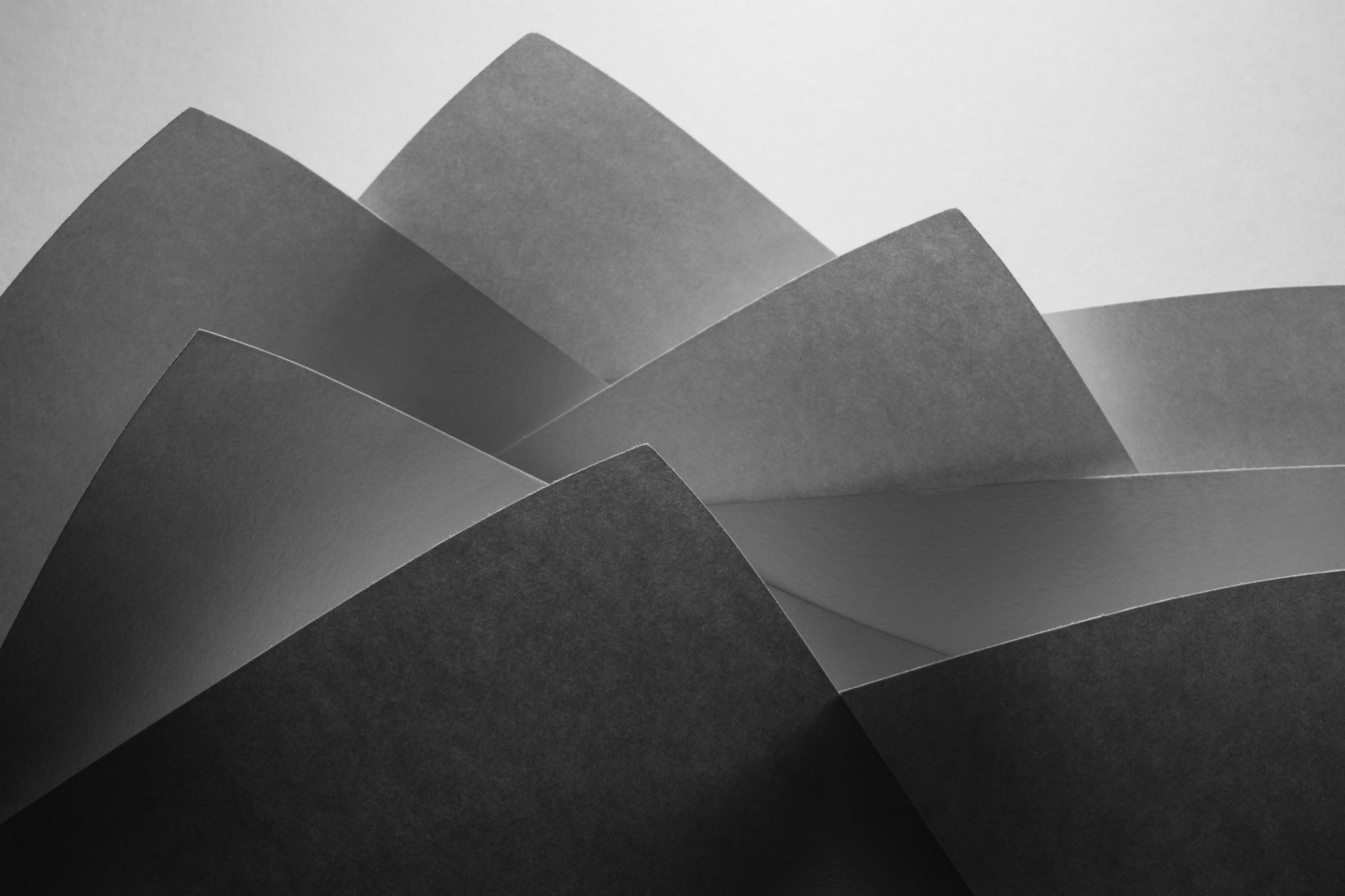 17
Implications
18
Questions, Thoughts, Ideas?
adailey@park.edu  & linda.passamaneck@park.edu
19